CODE OF ETHICS
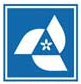 ETHICS OF THE PROFESSION
The position of Insurance Sales Representatives is unique. They provide the liaison between their clients and the State Life. Good behavior and professional approach creates a good image of the profession. Remember that Businesses have no choice but fulfilled their customers need and to listen them carefully to what they are saying. 
Some important aspects are given below:

  Professional competence and ethics
 To safeguard the interests of policyholder as well as the Insurer.
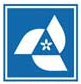 ETHICS OF THE PROFESSION
To present Accurately, Honestly and Completely every 
    fact to help clients to make decision.
 Avoid rebating and recycling
 Acquire continuous knowledge and skills 
 High Moral/Standards of Organization
 To refrain from Twisting/Persuading a Policy Owner to                    
    discontinue or in order to purchase a new policy.
 Excellent Customer Service to all Policy Holder at all time.
 To refrain from criticizing others.
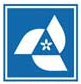 KEY RESPONSIBILITIES of field worker
Prospecting with a well directed systematic process.
 Qualifying prospects based on standards
 Cultivating Centers of Influence
 Being involved in the community
 Keeping complete Prospects files and records. 
 Obtaining Referrals (names).
 Having a well defined market and building clientele.
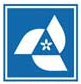 KEY RESPONSIBILITIES of field worker
Exploring the Markets 
 Meeting qualified prospects and their needs.
 Fulfilling requirements to get a proposal  
    materialized in accordance with life insurance policies.
 To provide post sale service to policyholders example                    
    claims handling.
 Maintaining a liaison with your Area Office, Sector and  
   Zonal Office for continuous learning process.
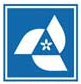